HELLO
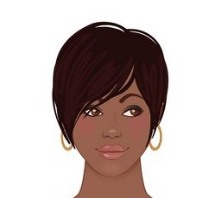 HOLA
CIAO
Brigette Kidd




@searchkidd
BONJOUR
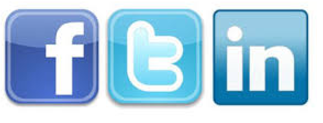 NAMASTE
About Me
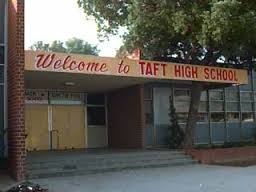 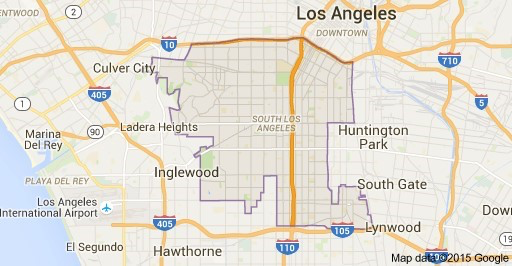 South LA
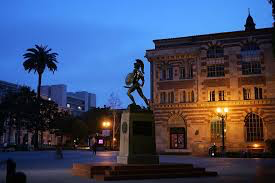 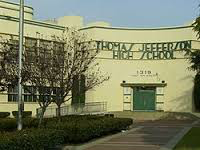 TSB Safety App
What I Do
Operate a small business Apted, LLC  
Seek new business
Teach at Community College nights
Contract with students
Volunteer – panels, workshops, classes
Bids on contracts
Why? Wanted solve a problem
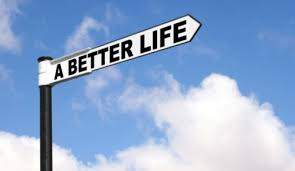 Now You!
Name
Favorite subject
What’s right with your community
Think about a problem that needs solving
First hand experience, community, city or at school
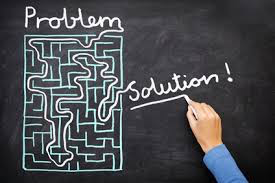 Get into groups 5-6 (take 15 minutes)Write out the answers to the following
From the problems you thought of decide one to solve
What is the problem
Who has the problem
Why is it a problem
How will you solve the problem
What’s the story behind the problem
Shark Tank Pitch
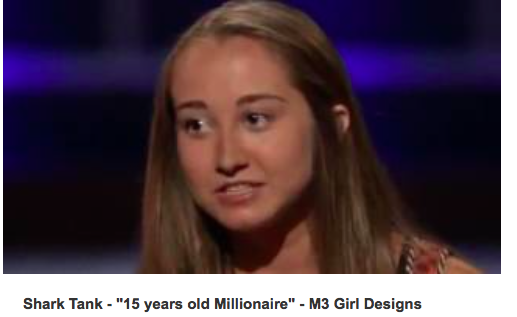 Prepare to Pitch (2 minutes)
Decides whose doing what (everyone should speak)
What’s the story behind your problem
Why have you solved the problem
How have you solved the problem
Who will benefit from the solution
What do you want the people listening to do
Pitch Time!
Group 1
Group 2
Group 3
Group 4
Group 5